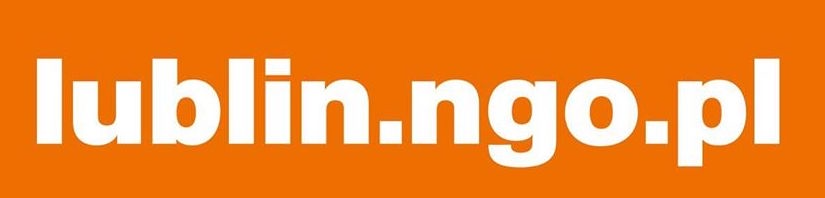 PORTAL LUBELSKICH ORGANIZACJI POZARZĄDOWYCH


MATEUSZ MAŁYSKA
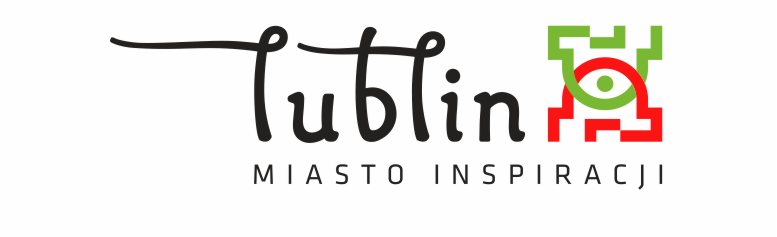 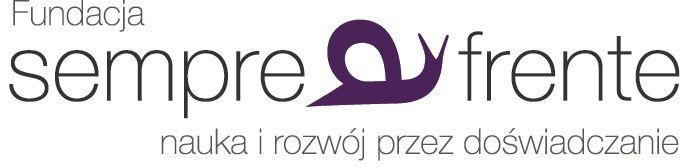 Zrealizowano przy pomocy finansowej Miasta Lublin
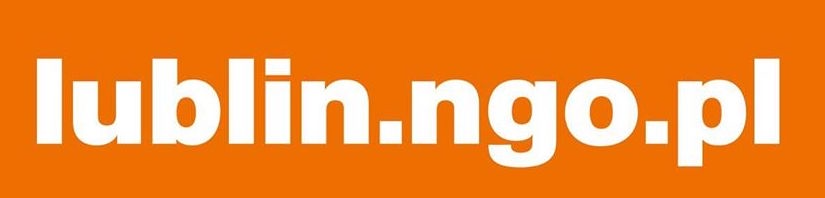 1. Samodzielne umieszczanie informacji na portalu
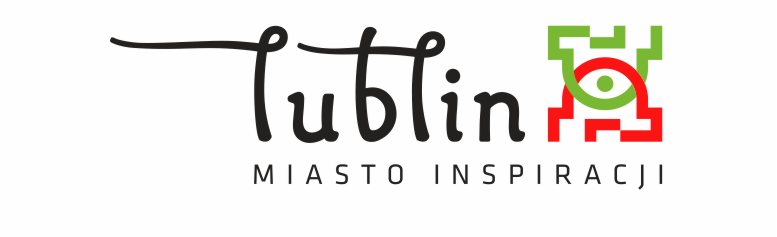 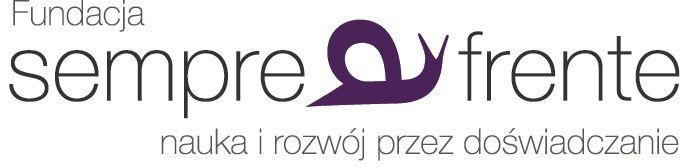 Zrealizowano przy pomocy finansowej Miasta Lublin
Zrealizowano przy pomocy finansowej Miasta Lublin
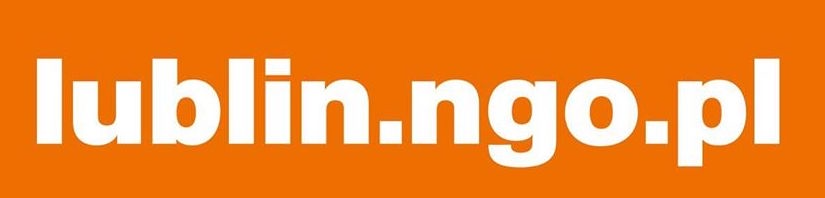 WEJDŹ NA STRONĘ LUBLIN.NGO.PL
„DODAJ WIADOMOŚĆ”
WYBIERZ OPCJĘ „DODAJ BEZ LOGOWANIA”

UWAGA! WYBIERAJĄC TĘ OPCJĘ, TWOJA WIADOMOŚĆ NIE WYŚWIETLI SIĘ NA STRONIE GŁÓWNEJ SERWISU.
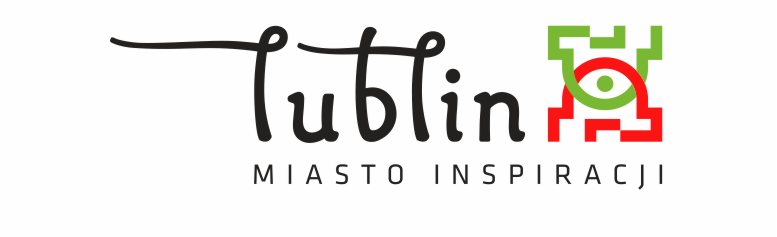 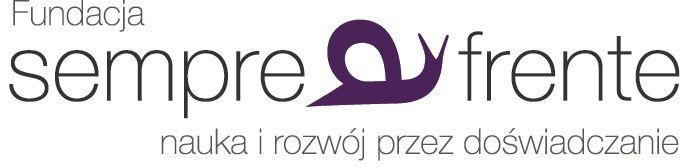 Zrealizowano przy pomocy finansowej Miasta Lublin
Zrealizowano przy pomocy finansowej Miasta Lublin
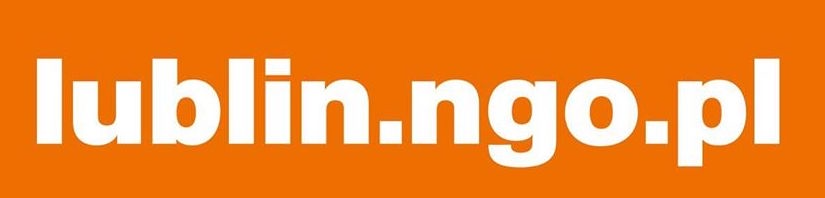 2. Umieszczanie informacji poprzez kontakt z redakcją

Lublin.ngo.pl@gmail.com
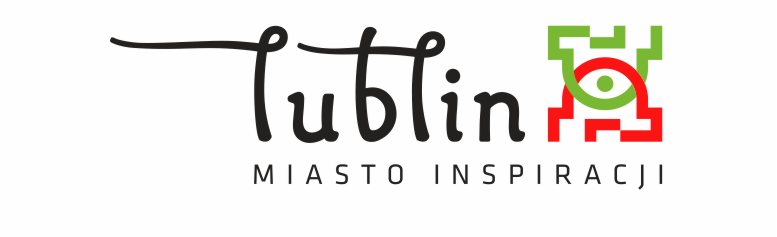 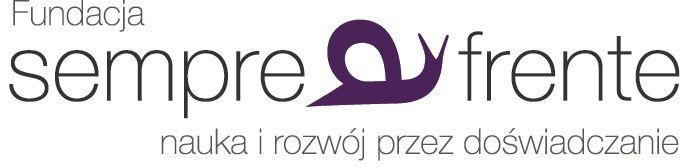 Zrealizowano przy pomocy finansowej Miasta Lublin
Zrealizowano przy pomocy finansowej Miasta Lublin
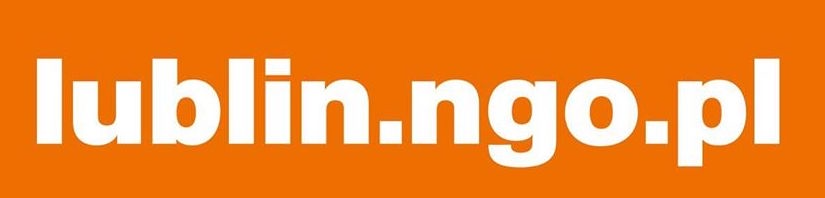 ABY TWOJA WIADOMOŚĆ WYŚWIETLIŁA SIĘ W DZIALE „AKTUALNOŚCI Z LUBLINA” NA STRONIE GŁÓWNEJ, POWINNA SPEŁNIAĆ NASTĘPUJĄCE WARUNKI:
ZAWIERAĆ TYTUŁ, LEAD I TREŚĆ
PODSTAWOWE INFORMACJE O WYDARZENIU: DATA, MIEJSCE, NAZWĘ
MIEĆ DOŁĄCZONE ZDJĘCIE O WYMIARACH 900X600
DOTYCZYĆ SZEROKO POJĘTEGO SEKTORA ORGANIZACJI POZARZĄDOWYCH W LUBLINIE.
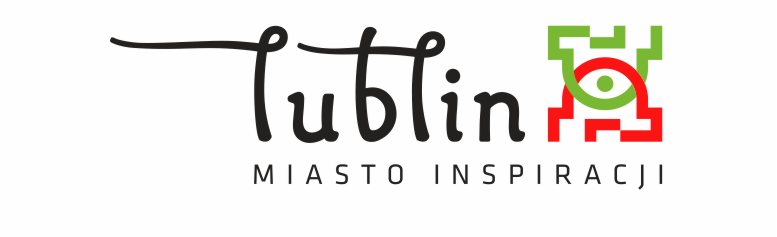 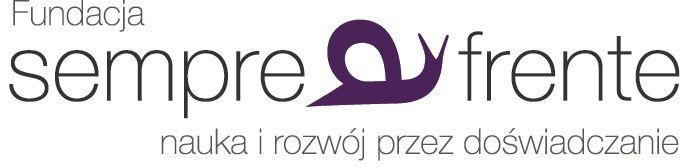 Zrealizowano przy pomocy finansowej Miasta Lublin
Zrealizowano przy pomocy finansowej Miasta Lublin
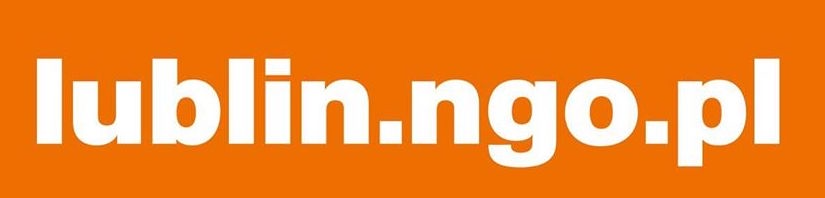 3. Bezpłatne zamieszczanie artykułów/ wywiadów
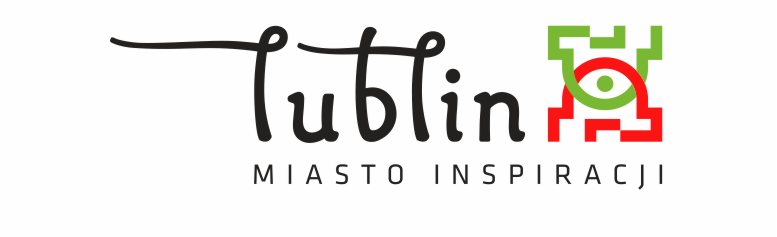 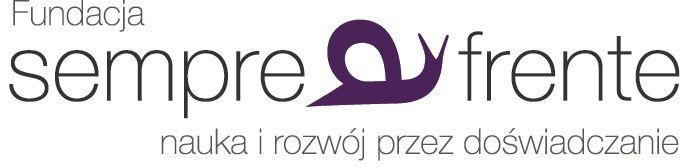 Zrealizowano przy pomocy finansowej Miasta Lublin
Zrealizowano przy pomocy finansowej Miasta Lublin
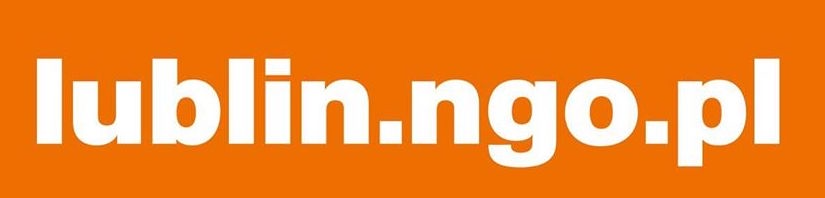 ISTNIEJE MOŻLIWOŚĆ BEZPŁATNEGO ZAMIESZCZENIA ARTYKUŁU LUB WYWIADU NA STRONIE GŁÓWNEJ PORTALU. TEKST MUSI SPEŁNIAĆ NASTĘPUJĄCE WARUNKI:

USTALENIE TEMATYKI POPRZEZ KONTAKT Z REDAKCJĄ SERWISU
DŁUGOŚĆ MIN. 6000 ZNAKÓW
DOŁĄCZONE ZDJĘCIE O WYMIARACh 900x600
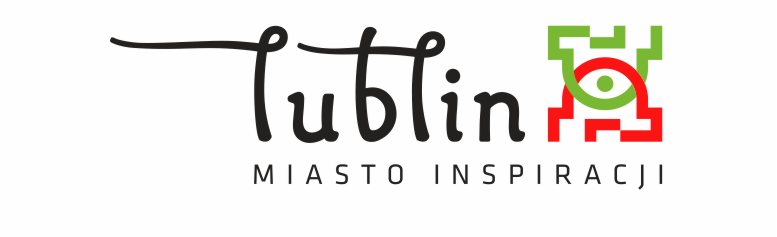 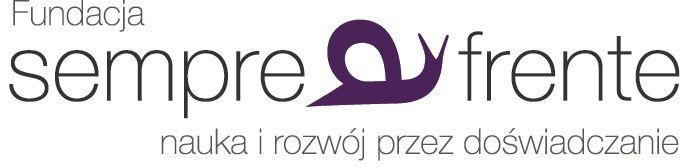 Zrealizowano przy pomocy finansowej Miasta Lublin
Zrealizowano przy pomocy finansowej Miasta Lublin
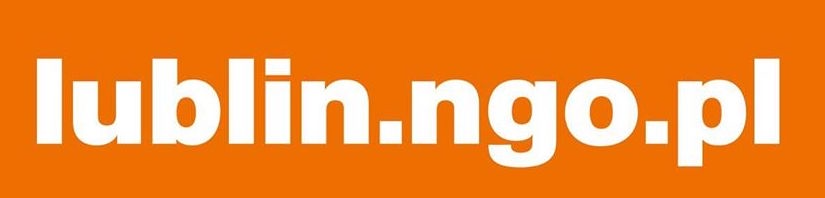 4. Promocja wydarzeń organizowanych przez lubelskie organizacje
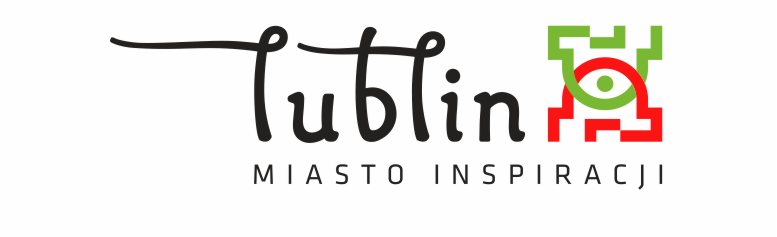 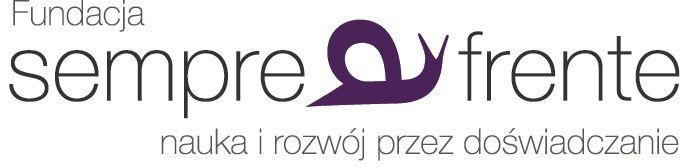 Zrealizowano przy pomocy finansowej Miasta Lublin
Zrealizowano przy pomocy finansowej Miasta Lublin
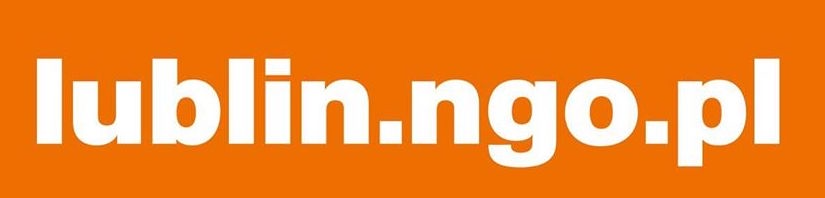 Istnieje możliwość dodatkowej promocji działań organizacji na portalu poprzez:

„przytrzymanie” wiadomości na stronie głównej w celu zwiększenia widoczności
Zamieszczenia galerii zdjęć z wydarzeń

W tym celu wymagany jest kontakt z redakcją portalu.
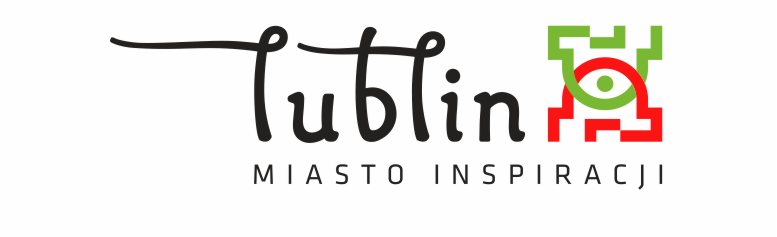 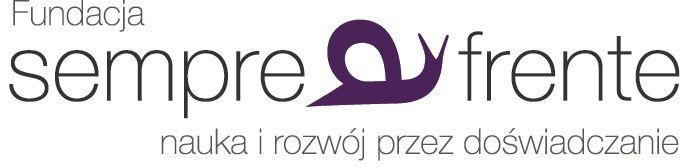 Zrealizowano przy pomocy finansowej Miasta Lublin
Zrealizowano przy pomocy finansowej Miasta Lublin
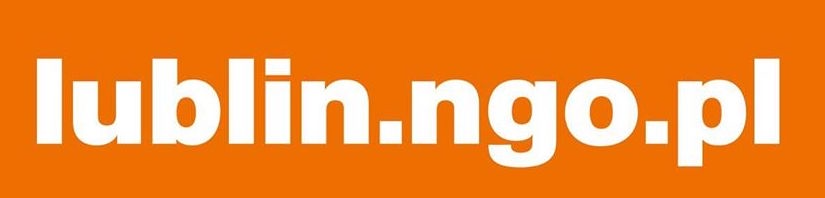 5. lubelskie.ngo.pl
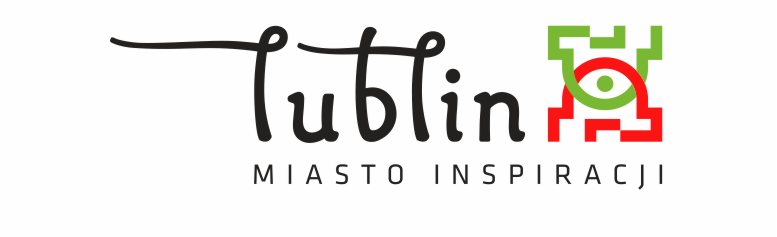 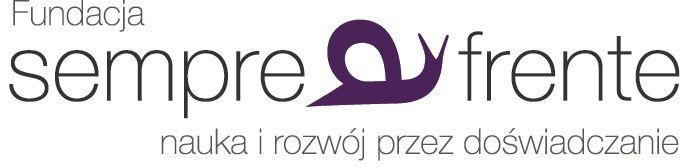 Zrealizowano przy pomocy finansowej Miasta Lublin
Zrealizowano przy pomocy finansowej Miasta Lublin
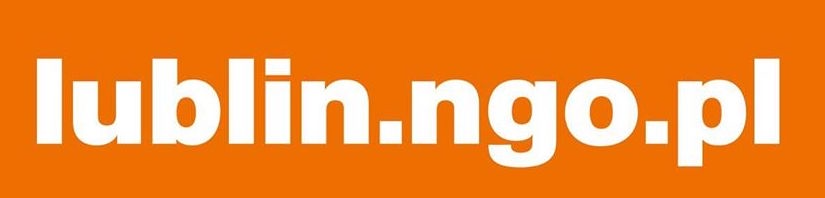 Istnieje również możliwość samodzielnego umieszczania informacji na portalu lubelskie.ngo.pl (patrz slajd  nr3)
Redakcja portalu lublin.ngo.pl ma możliwość zamieszczania informacji skierowanych do szerszej grupy odbiorców, na portalu lubelskie.ngo.pl


W tym celu wymagany jest kontakt z redakcją portalu.
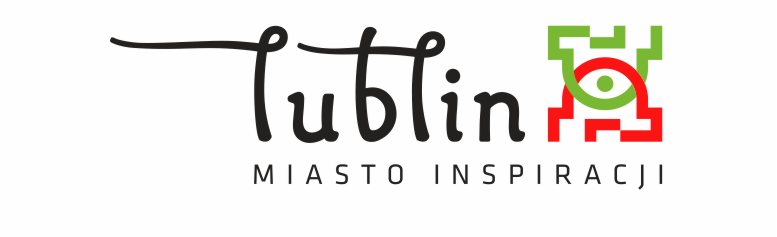 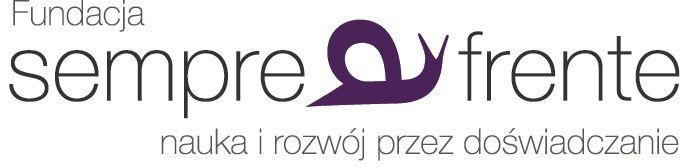 Zrealizowano przy pomocy finansowej Miasta Lublin
Zrealizowano przy pomocy finansowej Miasta Lublin
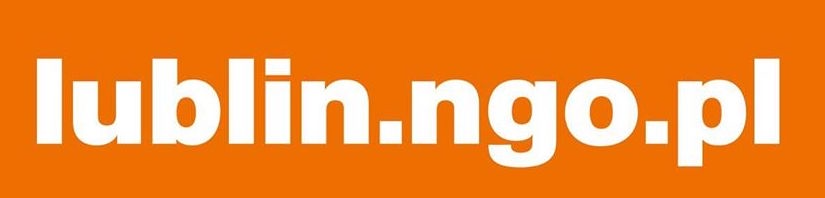 DZIĘKUJĘ ZA UWAGĘ I ZAPRASZAM DO KONTAKTU
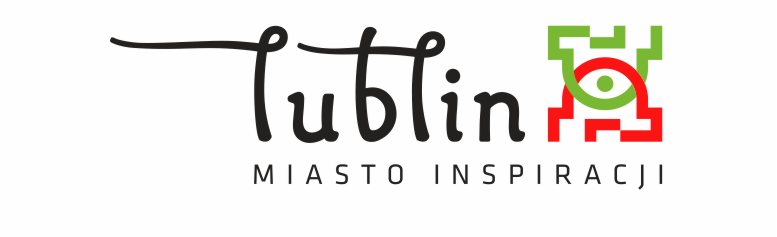 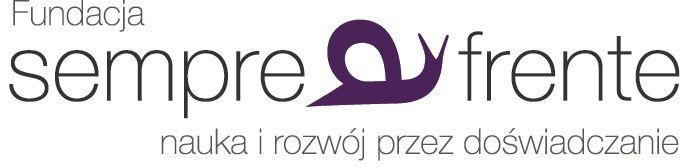 Zrealizowano przy pomocy finansowej Miasta Lublin
Zrealizowano przy pomocy finansowej Miasta Lublin